AXEL 実験における高エネルギー分解能を達成するためのMPPC および読み出し回路についての研究
高エネルギー物理学研究室
2016/2/3
栁田沙緒里
1
Outline
ニュートリノを伴わない二重ベータ崩壊
AXEL実験	
大光量かつ回復時間より長いパルスに対する応答
多チャンネル化に向けた読み出し回路シミュレーション
まとめ
2
ニュートリノを伴わない二重ベータ崩壊
ニュートリノがマヨラナ粒子の場合にニュートリノを伴わない二重ベータ崩壊が起こる
非常に稀な崩壊(0νββの寿命>1025y)
崩壊核から出てくる電子二つのエネルギーを測定
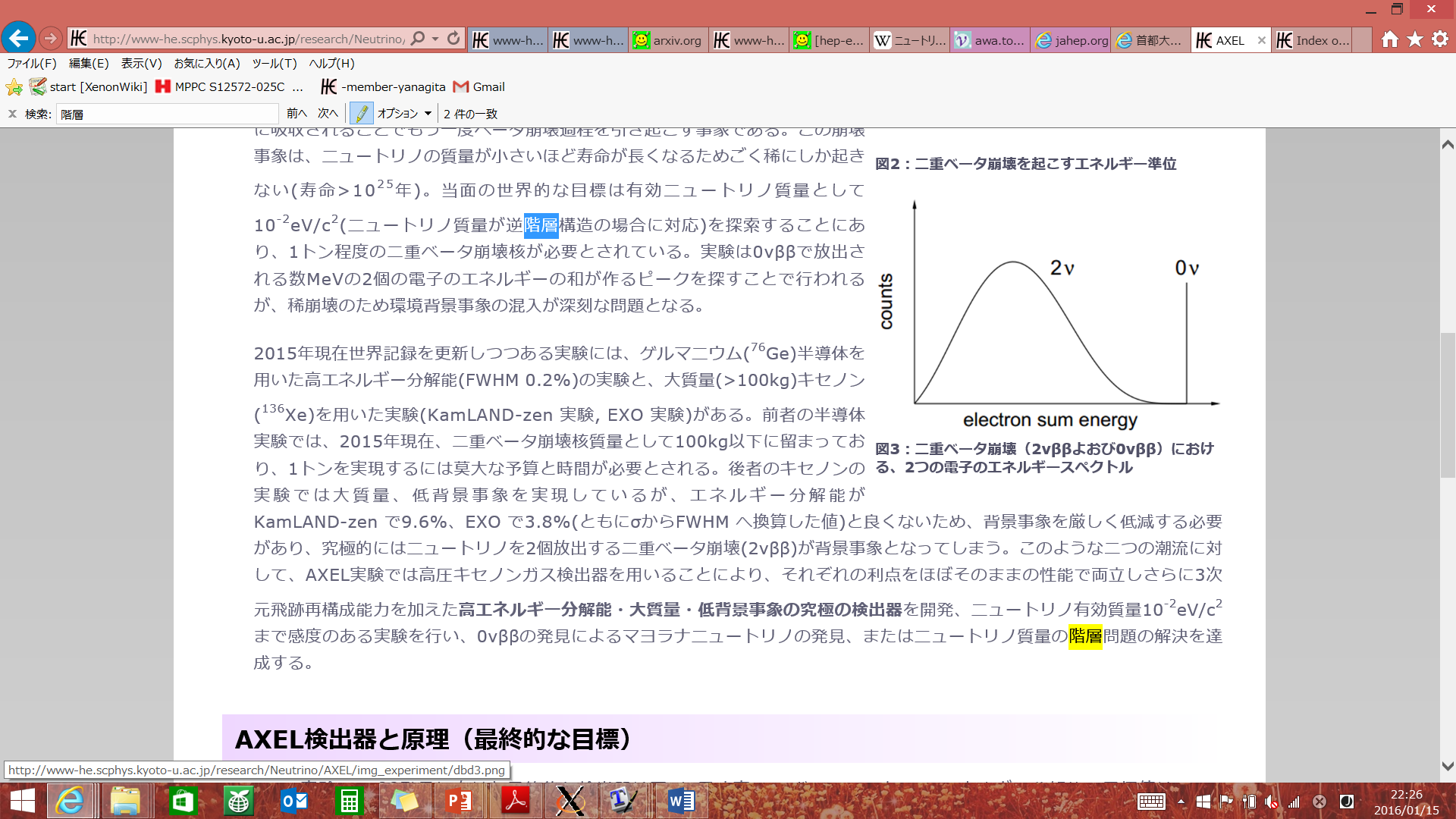 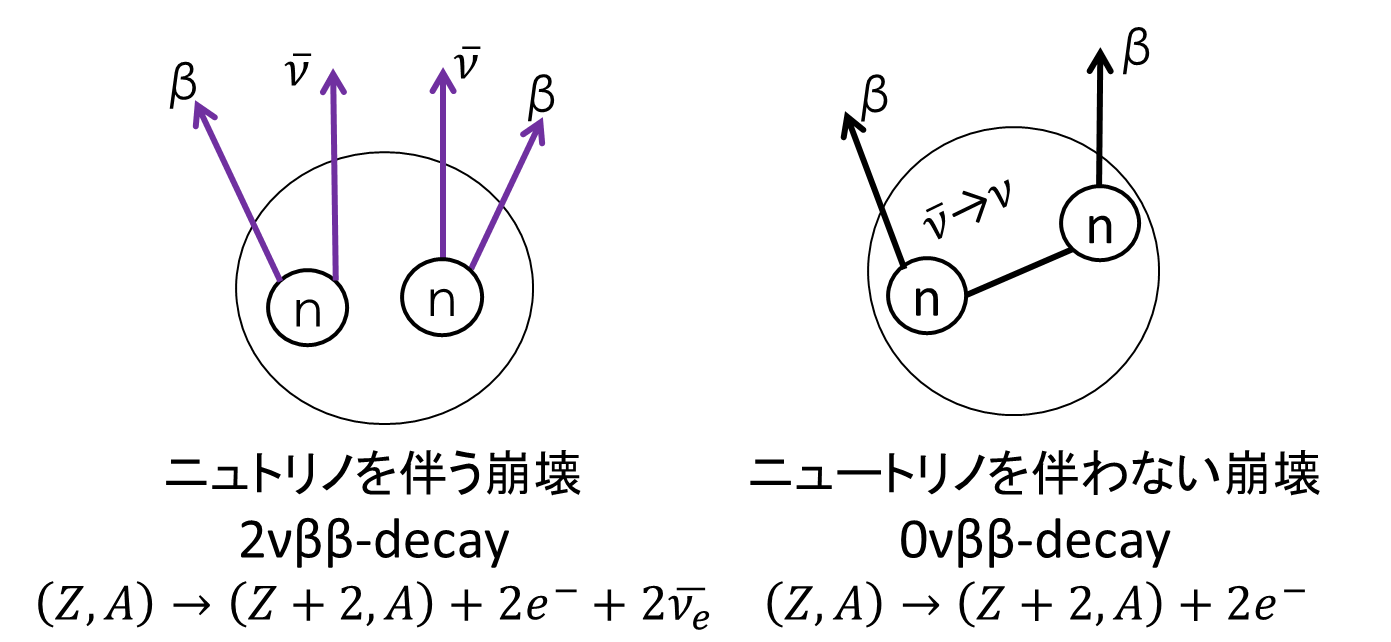 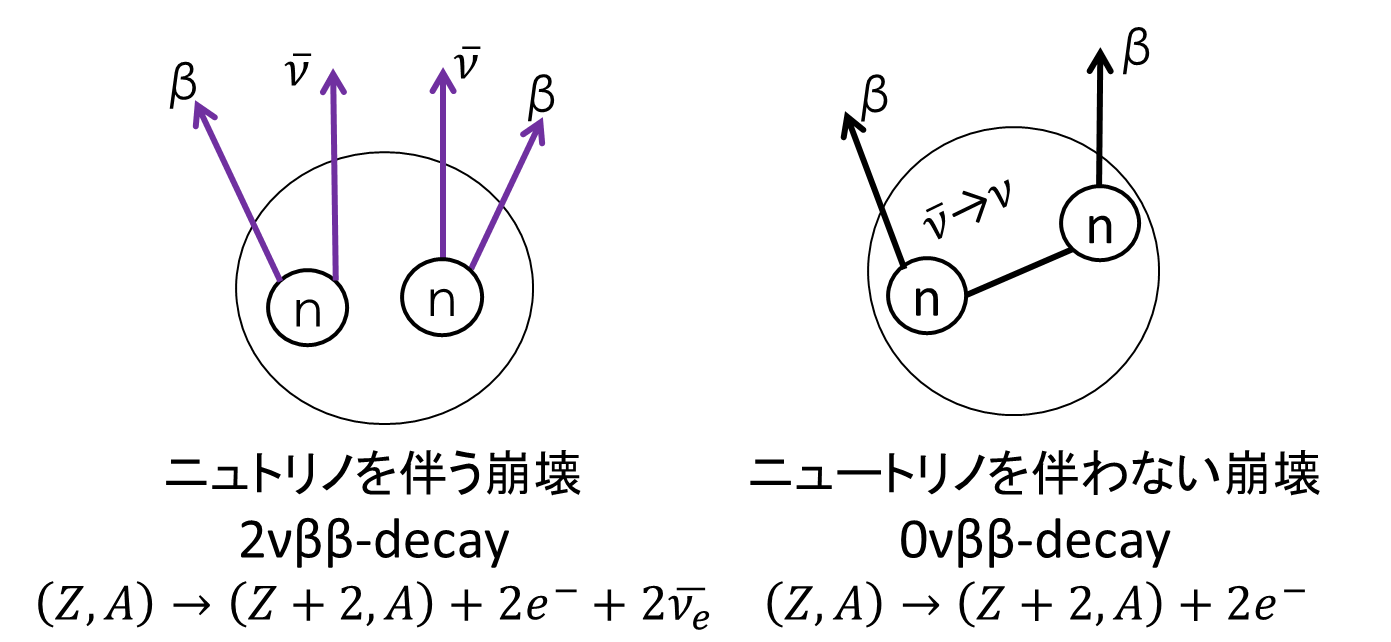 Q値
大質量の崩壊核、高エネルギー分解能が必要!!
3
AXEL実験　-A Xenon ElectroLuminescence-
高エネルギー分解能（目標0.5%@Q値）の高圧キセノンガスTPCを製作中
ElectroLuminescence Collection Cell
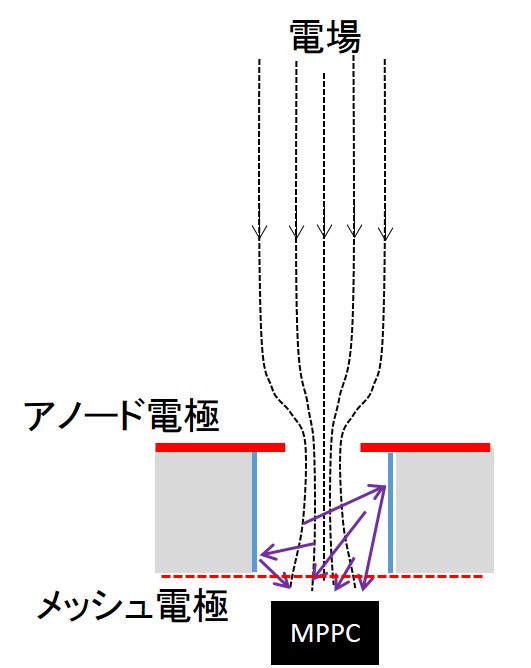 ・電場に沿って電子を
穴に引き込む
・エレクトロルミネッセンス
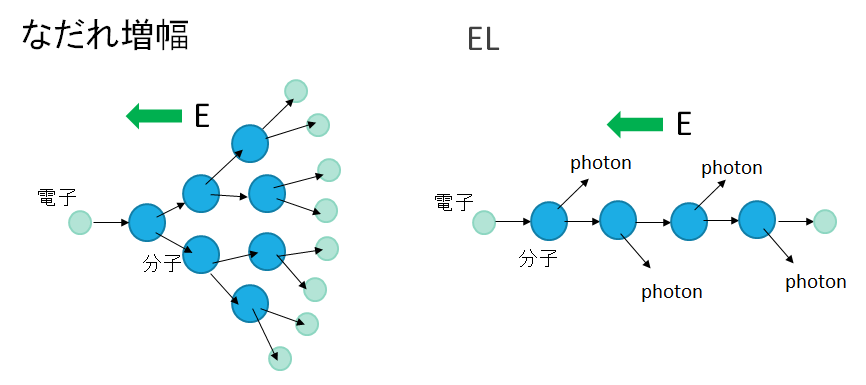 崩壊核 136Xe
電場に比例した増幅
→なだれ増幅より増幅揺らぎが小さい
PTFE
・1つのセルに対して
  1つのMPPCで信号を
  読み出す
本実験では、
セル×約50000個
並べる予定
総フォトン数
Q値(2.48MeV)/W値(22.1eV)≈106 photon
4
AXEL実験
高エネルギー分解能（目標0.5%@Q値）の高圧キセノンガスTPCを製作中
ElectroLuminescence Collection Cell
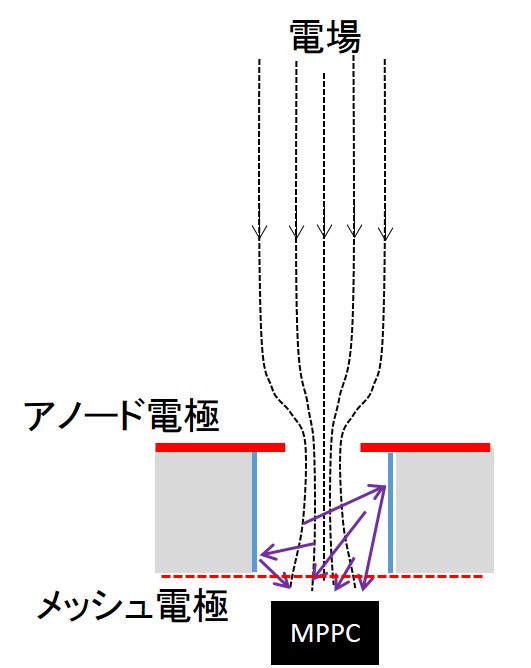 ・電場に沿って電子を
穴に引き込む
・エレクトロルミネッセンス
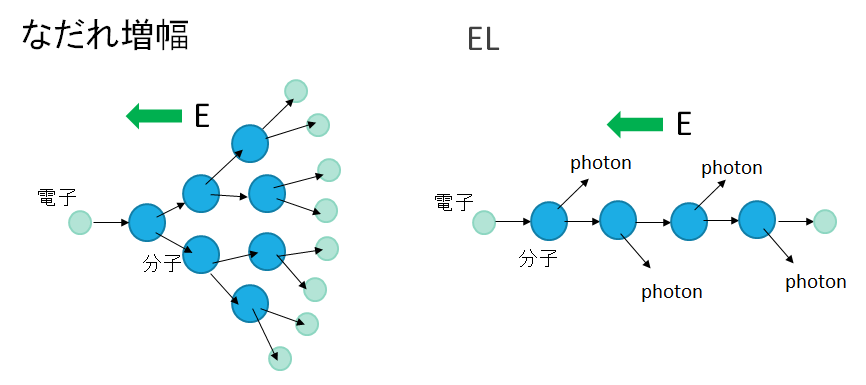 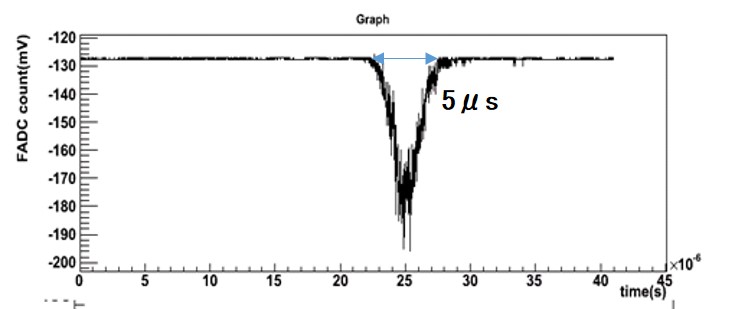 電場に比例した増幅
→なだれ増幅より僧服揺らぎが小さい
PTFE
・1つのセルに対して
  1つのMPPCで信号を
  読み出す
本実験では、
セル×約50000個
並べる予定
5
EL光の波形の例
Multi Pixel Photon Counter(MPPC)
複数のガイガーモードアバランシェフォトダイオードのピクセルから成る。
特徴
・フォトンカウンティング能力
　光子数に比例した信号を出す
クロストーク
ガイガー放電時の
二次光子により
周囲のピクセルがなる
アフターパルス
捕獲された電子が
再放出することでもう一つパルスをつくる
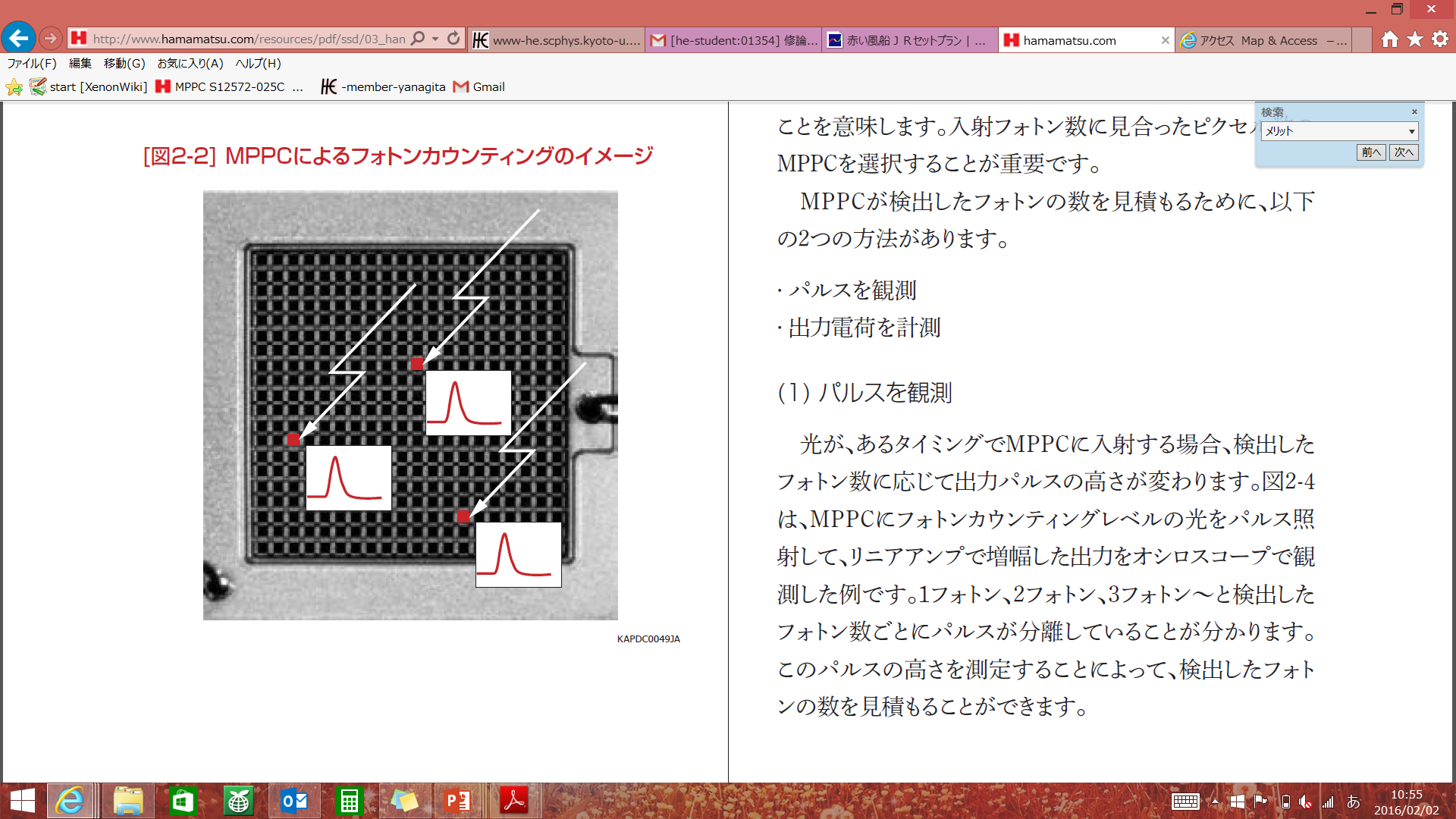 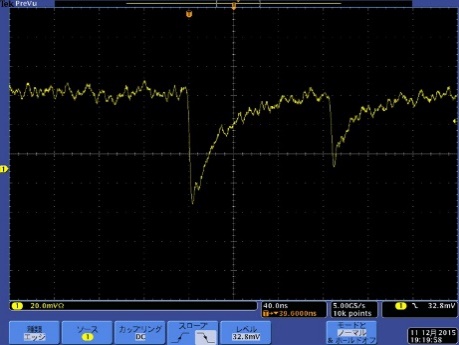 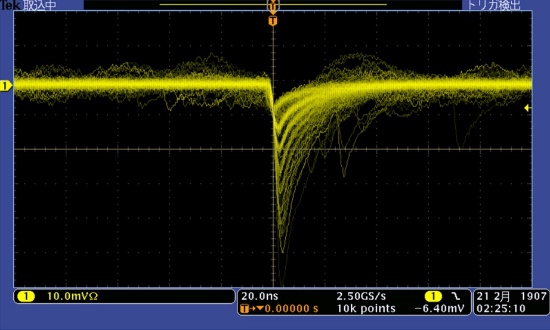 これらが起こる確率を
クロストーク＆アフターパルスレート（p）
とよぶ
・増幅度が大きい
・増幅の揺らぎが小さい
・安価
6
MPPC問題点
・瞬間的な入射光量がピクセル数に近づくと、同じピクセルに複数
  光子が入る確率が大きくなるので線形からずれる
・本実験として予想される最も厳しい条件
　１つのMPPCに対して　EL光の最大光量105フォトン/5μs
・ピクセルは数10ns経つと回復
50μm pitchのとき
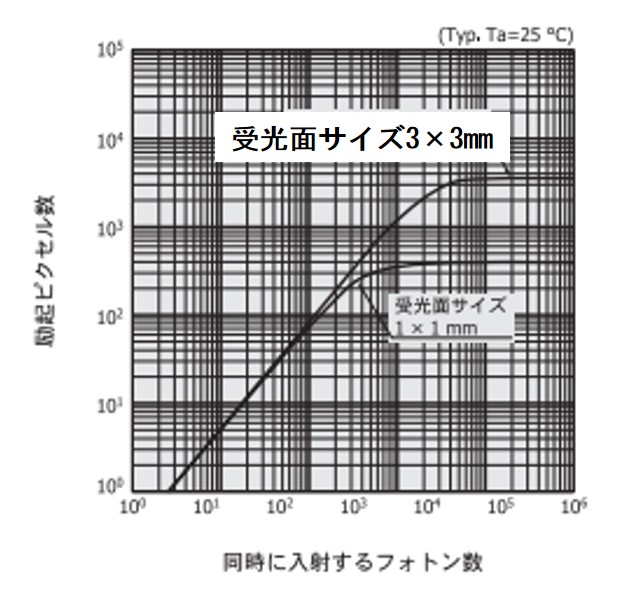 105
104
・MPPCが非線形だとエネルギー分　
　解能を悪化させる恐れがある
・5μsの間に105フォトン入るときを
　実際に測定した
103
102
101
総ピクセル数
100
105
104
103
102
101
100
7
@浜松ホトニクス
使用したMPPC
@浜松ホトニクス
25μm pitch MPPCは50μm pitch MPPCよりピクセル数が多いので
線形性を保つことが予想される。
8
Outline
ニュートリノを伴わない二重ベータ崩壊
AXEL実験
大光量かつ回復時間より長いパルスに対する応答
多チャンネル化に向けた読み出し回路シミュレーション
まとめ
9
測定方法
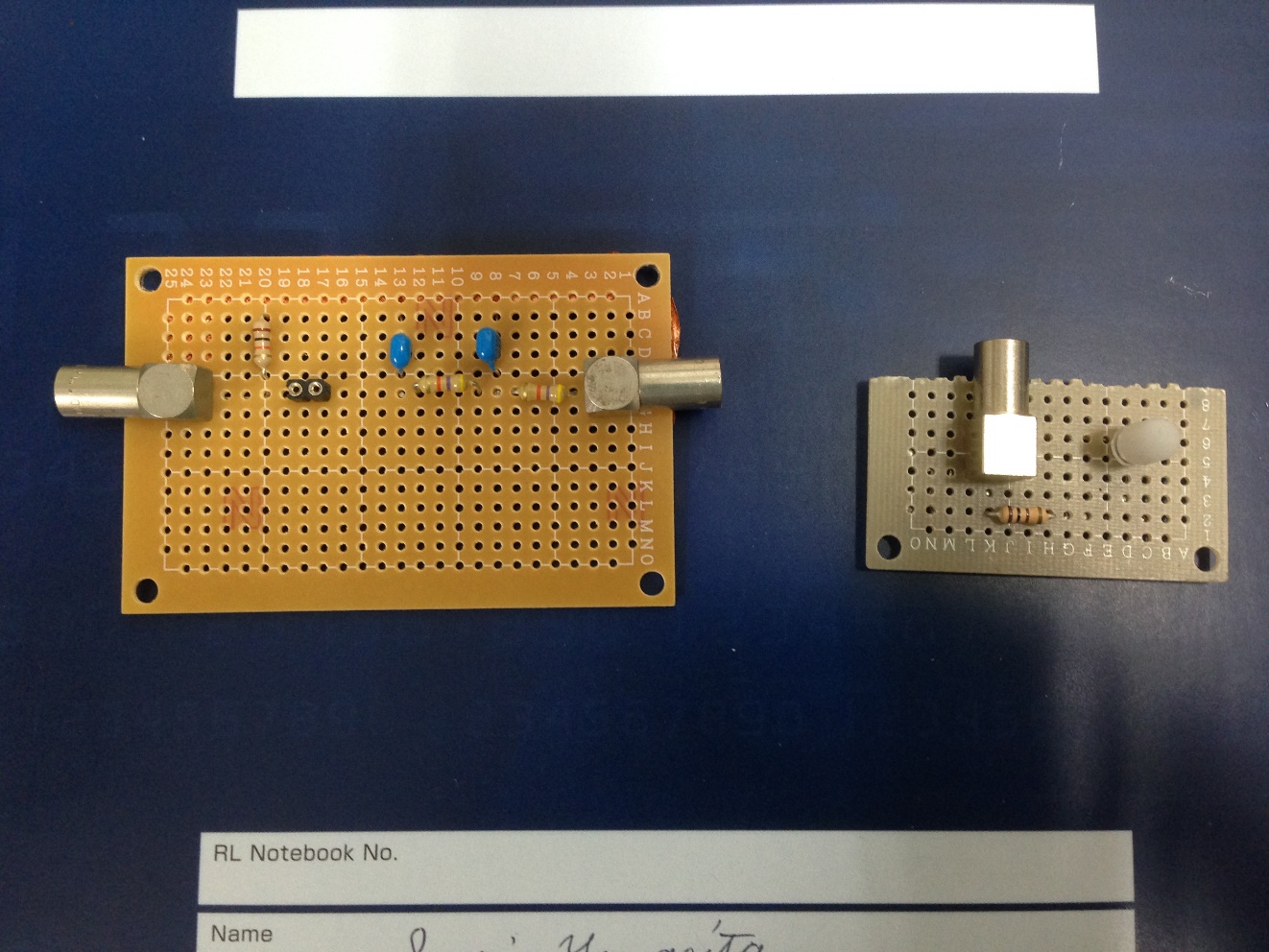 LED
全体図
光を拡散するための
カバーを装着
5μs,~105photonまで
電圧で制御
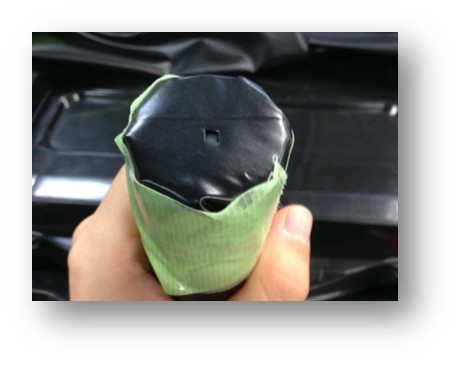 PMT
MPPC
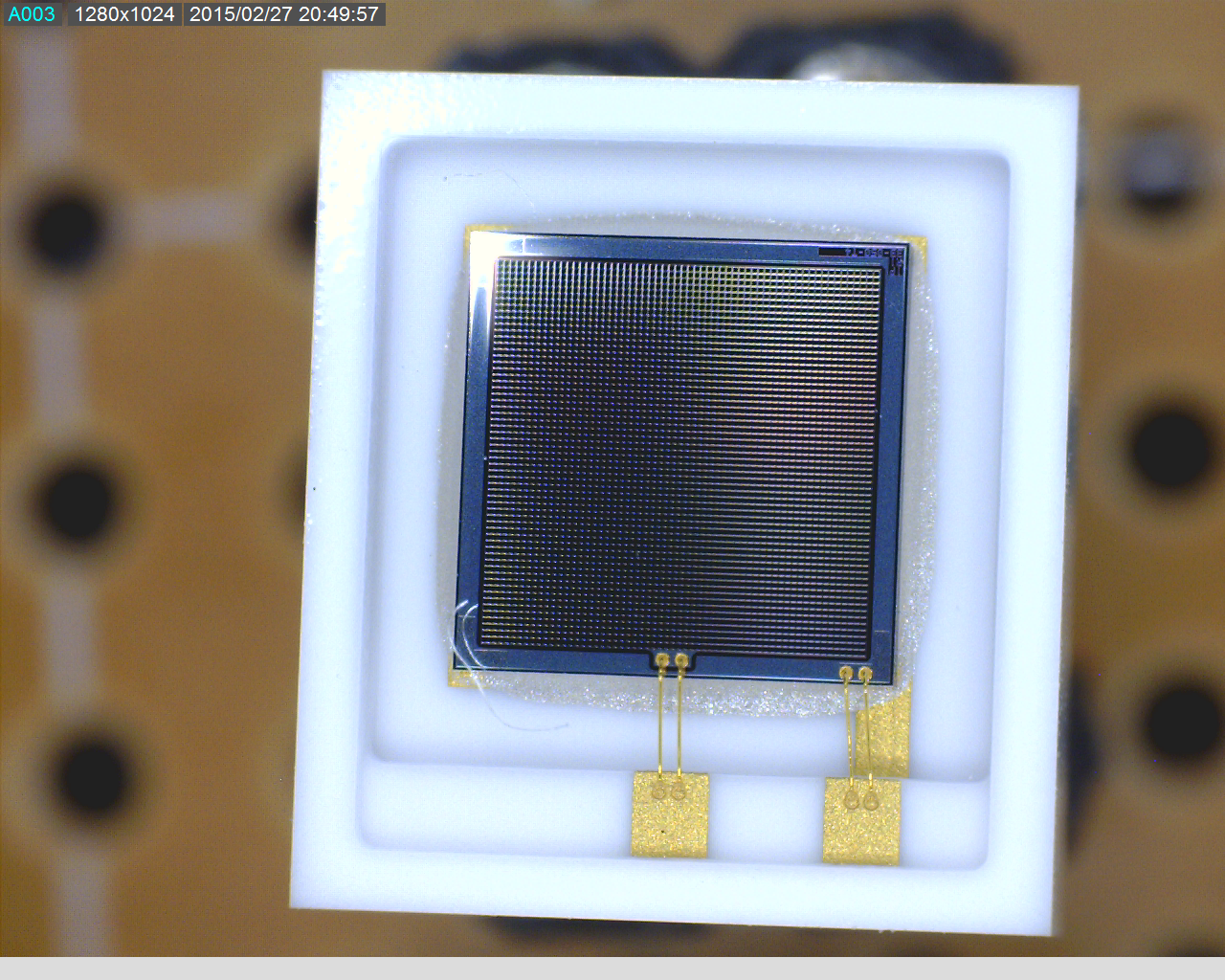 3mm角で
可視光用25,50μmpitch
紫外光用（VUV）50μmpitch
飽和防止用の
3mm角
カバーを装着
10
MPPCの光量の求め方
・MPPCの信号はクロストークとアフターパルスの影響で実際の光子数より観測光子数は大きくなる
まずは、クロストークとアフターパルスがどれくらいの確率で起こるか考えよう! （クロストーク&アフターパルスレートp）
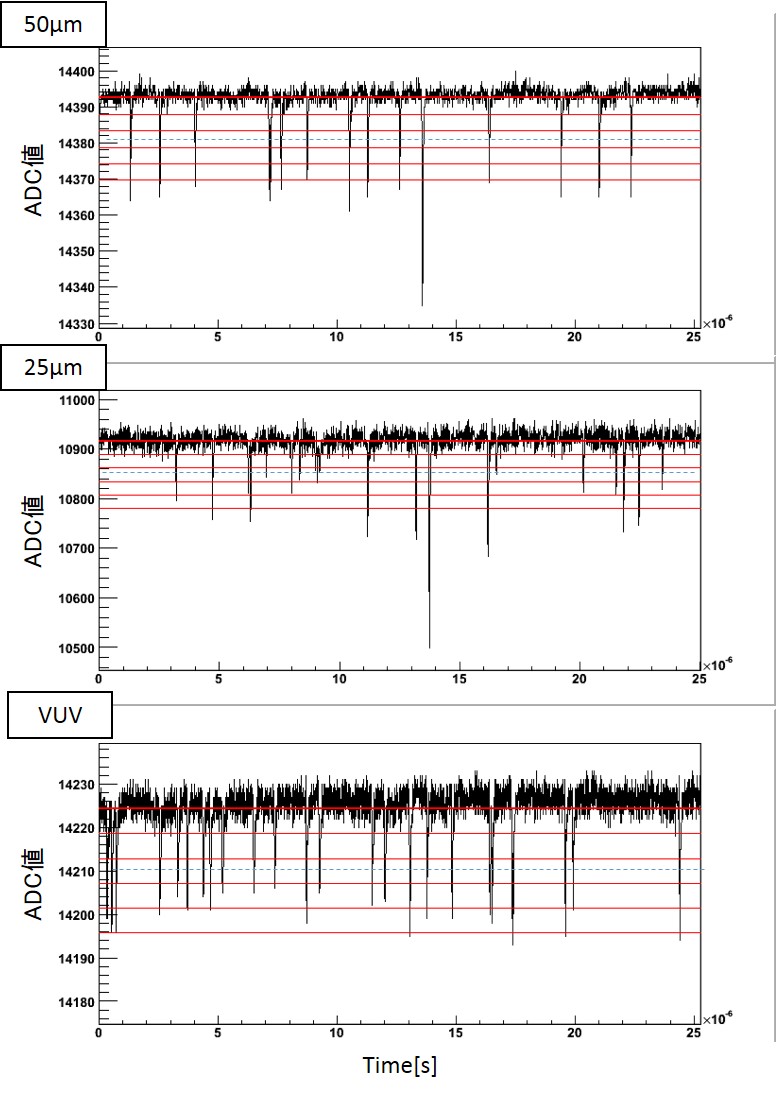 14400
14480
閾値
ADC値
14460
14440
-ダークパルスの波形をもとに光量分布
  をつくる
-この光量分布はほぼ全て1peしか入っていないイベントと見なせる
（ダークが重なる確率がとても低い!）
-つまり、2フォトン以上のイベントはクロストークとアフターパルスによるもの
10
15
20
25
0
5
Time[μs]
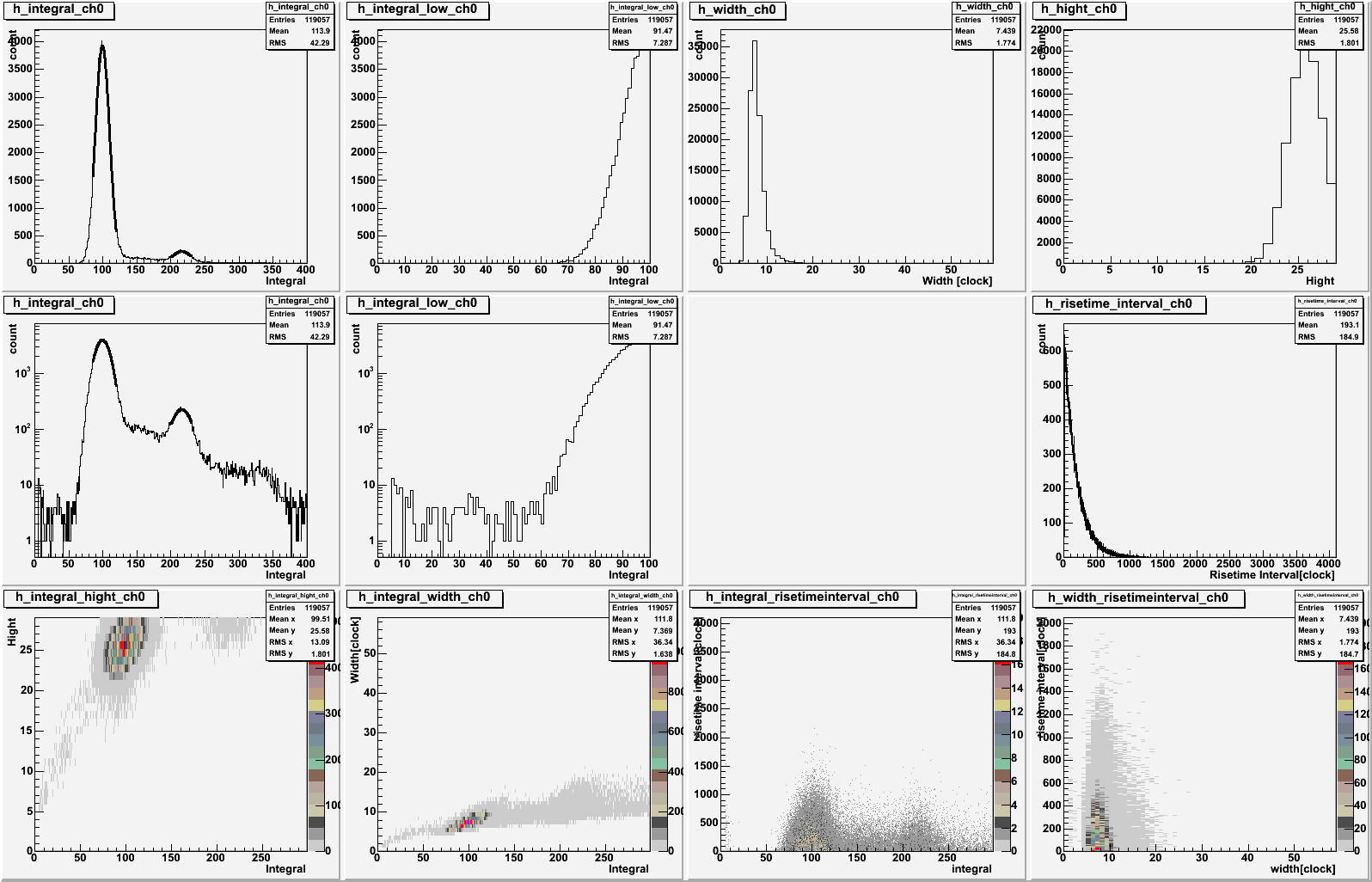 11
MPPCの光量の求め方
・MPPCの信号はクロストークとアフターパルスの影響で実際の光子数より観測光子数は大きくなる
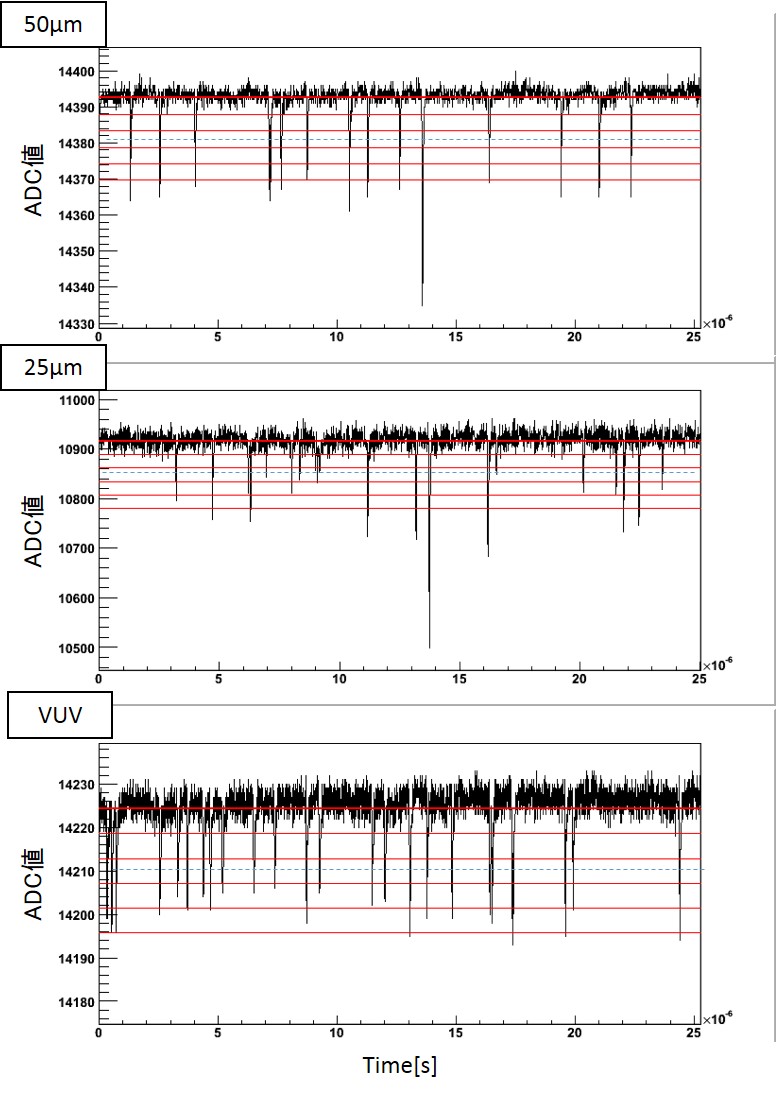 クロストーク&アフターパルスレートは次の式を用いて求めた
14400
14480
閾値
ADC値
14460
14440
10
15
20
25
0
5
Time[μs]
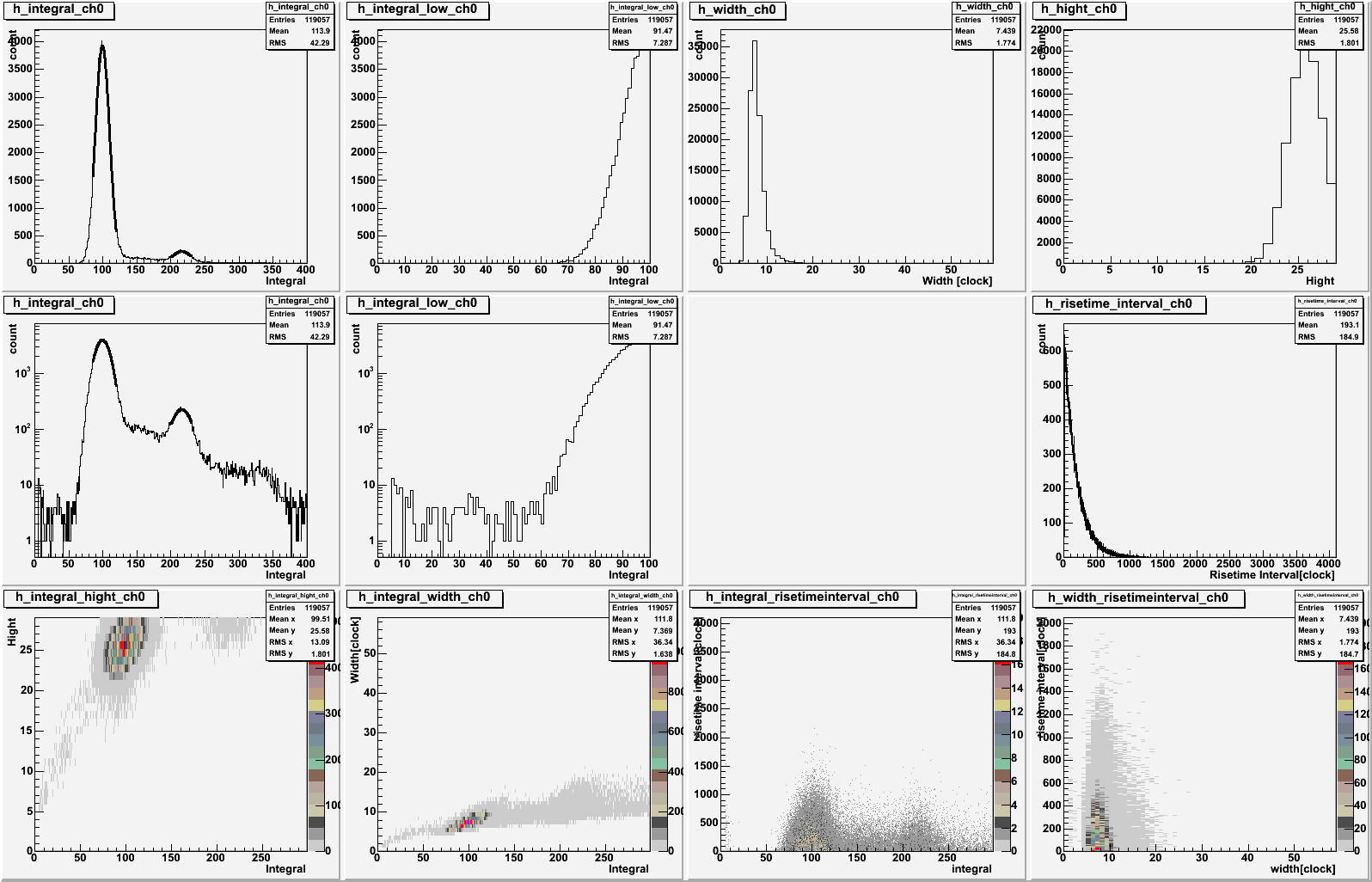 0.5pe
1.5pe
2.5pe
N1pe
N2pe
12
MPPC光量の求め方
・MPPCの信号はクロストークとアフターパルスの影響で実際の光子数より観測光子数は大きくなる
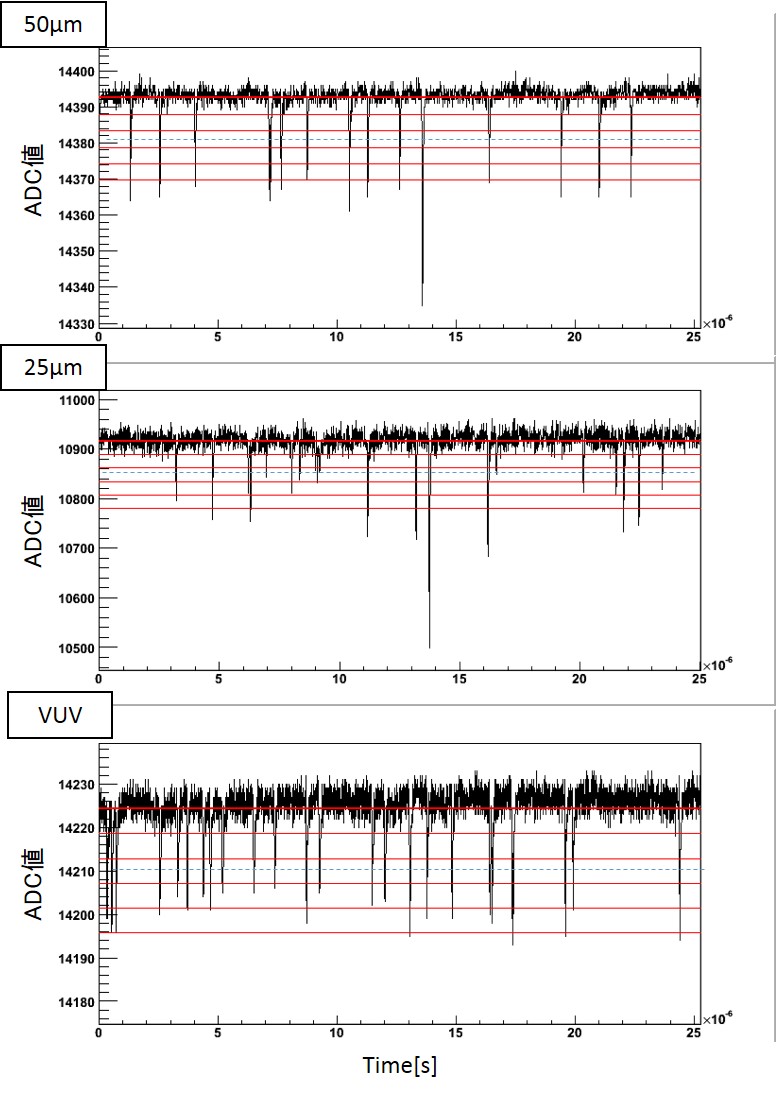 -1peに対応する積分値がゲイン
ゲインは1フォトンのピークと2フォトンの
ピークの差から求めることが出来る
-クロストークとアフターパルスの影響で見
かけの光量は（1+p+p2+…）倍に見えてしまう
-クロストークとアフターパルスの影響を
考慮したゲインとして有効ゲインを定義
する
14400
14480
閾値
ADC値
14460
14440
10
15
20
25
0
5
Time[μs]
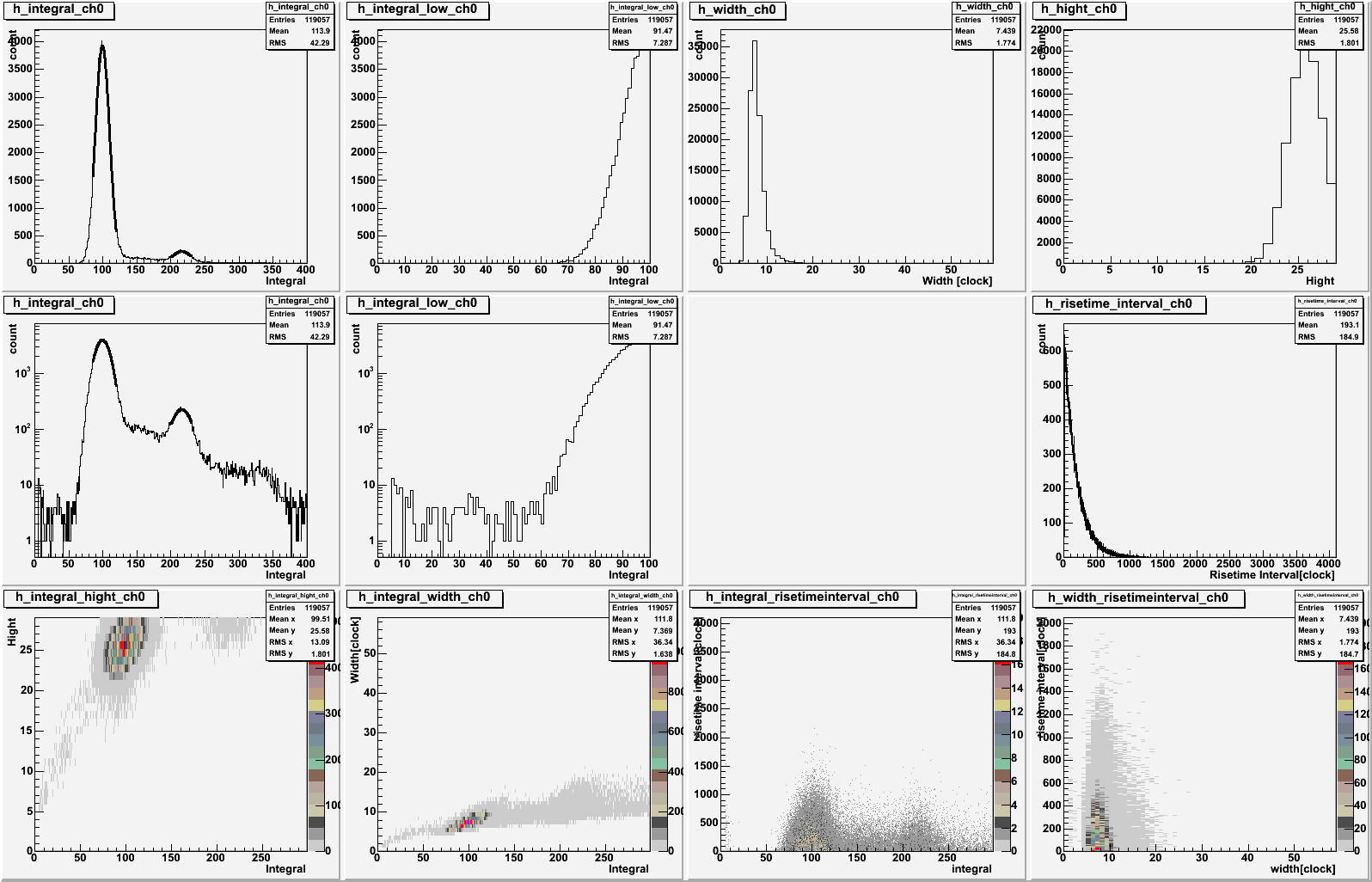 1pe
2pe
pはクロストーク&アフターパルスレート
有効ゲイン＝ゲイン×（1+p+p2）
13
5μs幅のパルスに対する線形性
25μm
50μm
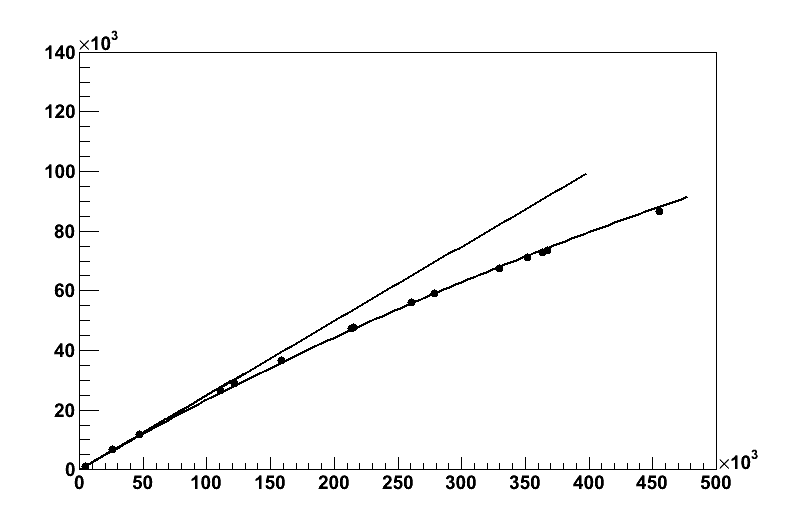 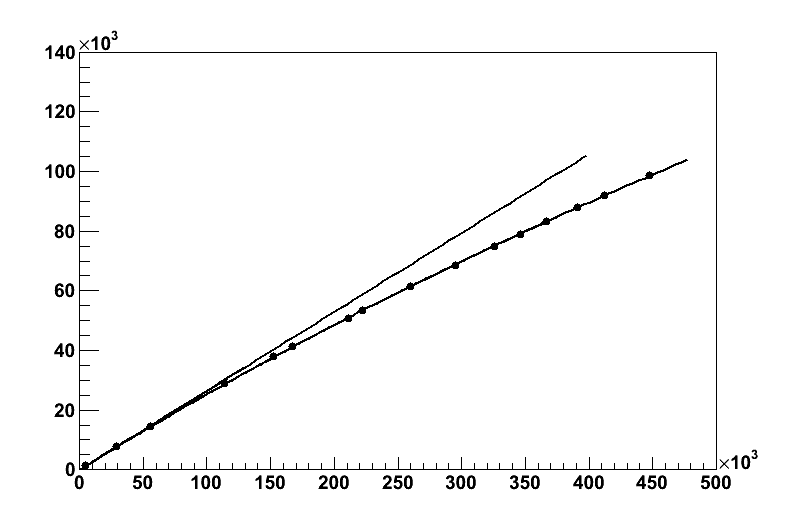 目標値
目標値
Nobs
Nobs
MPPC光量[photon]
MPPC光量[photon]
PMTの光量(a.u.)
VUV
PMTの光量(a.u.)
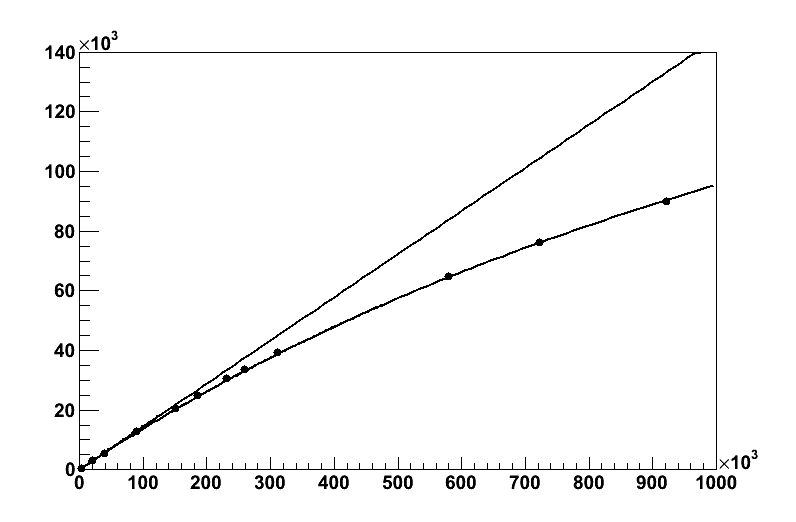 MPPCの信号の積分値を有効ゲインで割って、光量を求めた
光量の少ないときの3-6点を用いて一次関数でフィット
・目標値まで線形を保たない


線形性からのずれから回復時間τを求める。
目標値
Nobs
MPPC光量[photon]
14
PMTの光量(a.u.)
回復時間
25μm
50μm
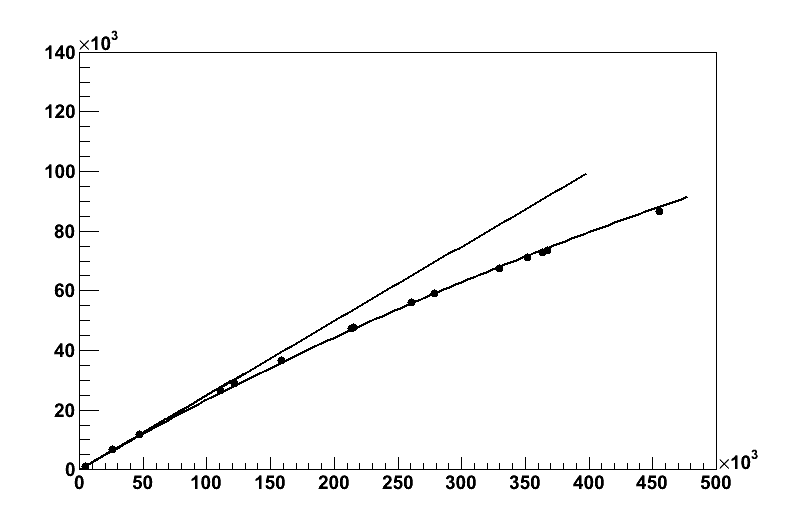 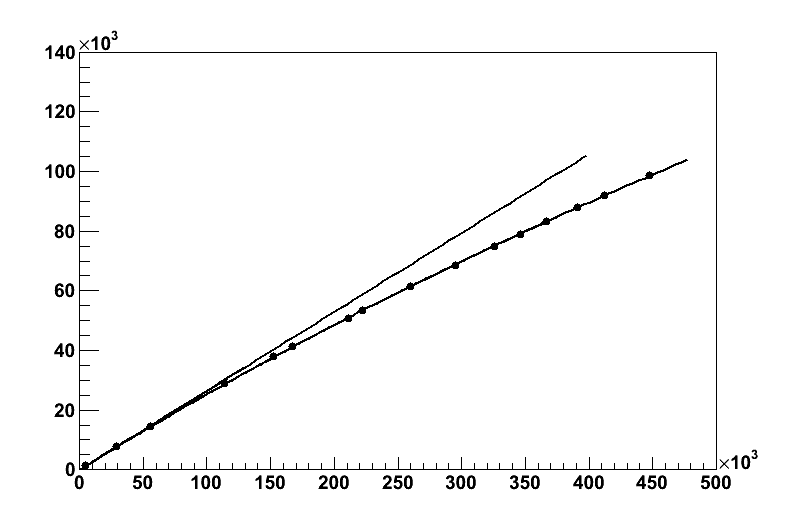 目標値
目標値
Nobs
Nobs
MPPC光量[photon]
MPPC光量[photon]
PMTの光量(a.u.)
VUV
PMTの光量(a.u.)
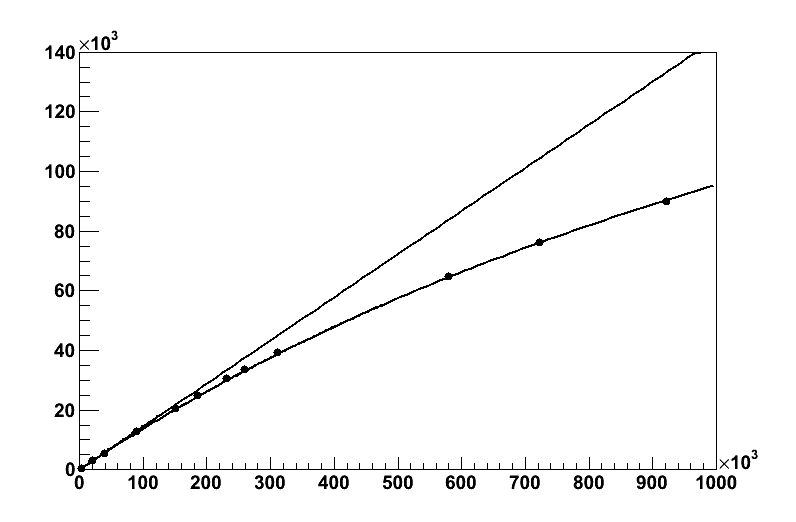 目標値
Nobs
MPPC光量[photon]
15
PMTの光量(a.u.)
回復時間についての考察
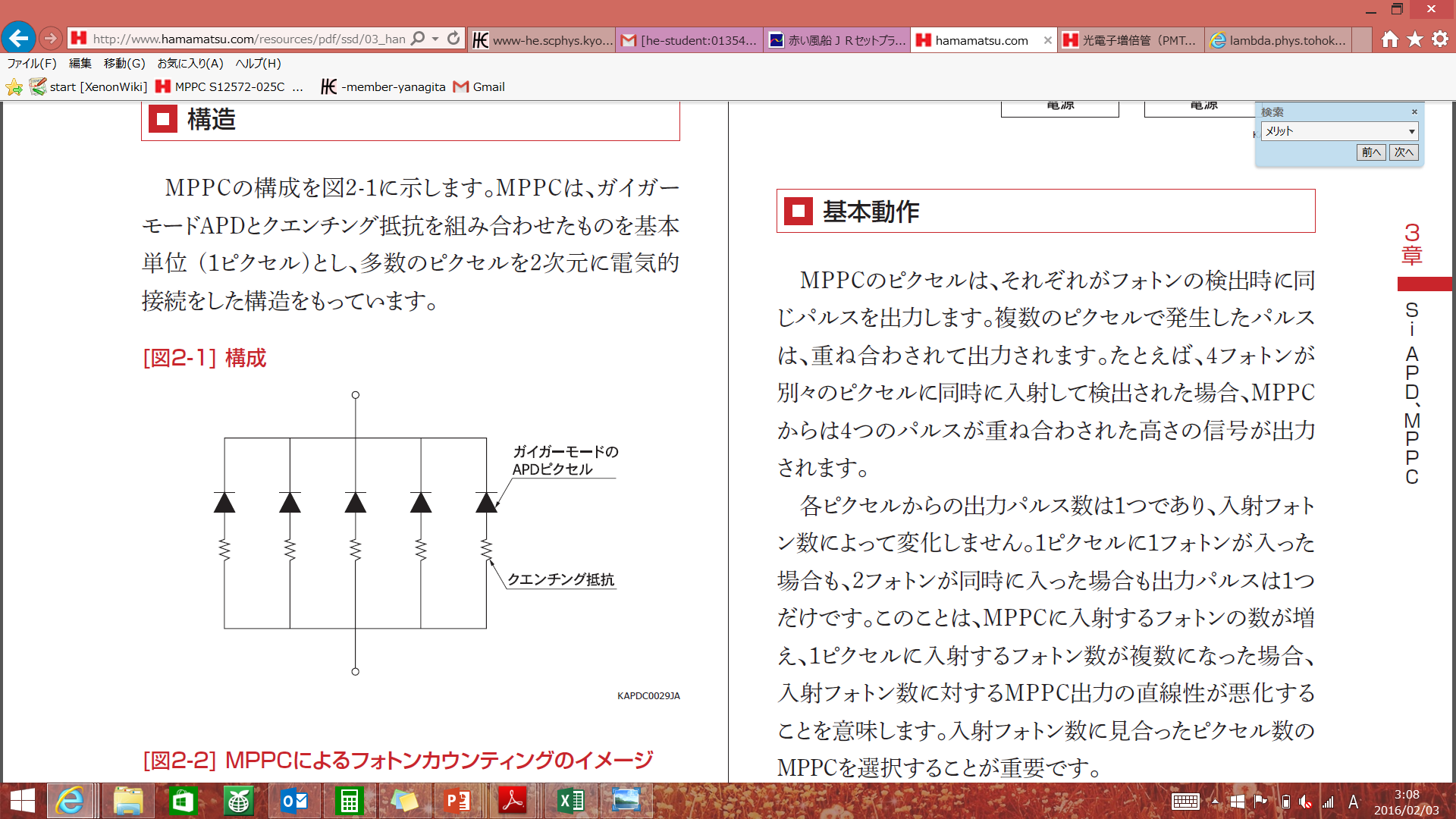 50Ω
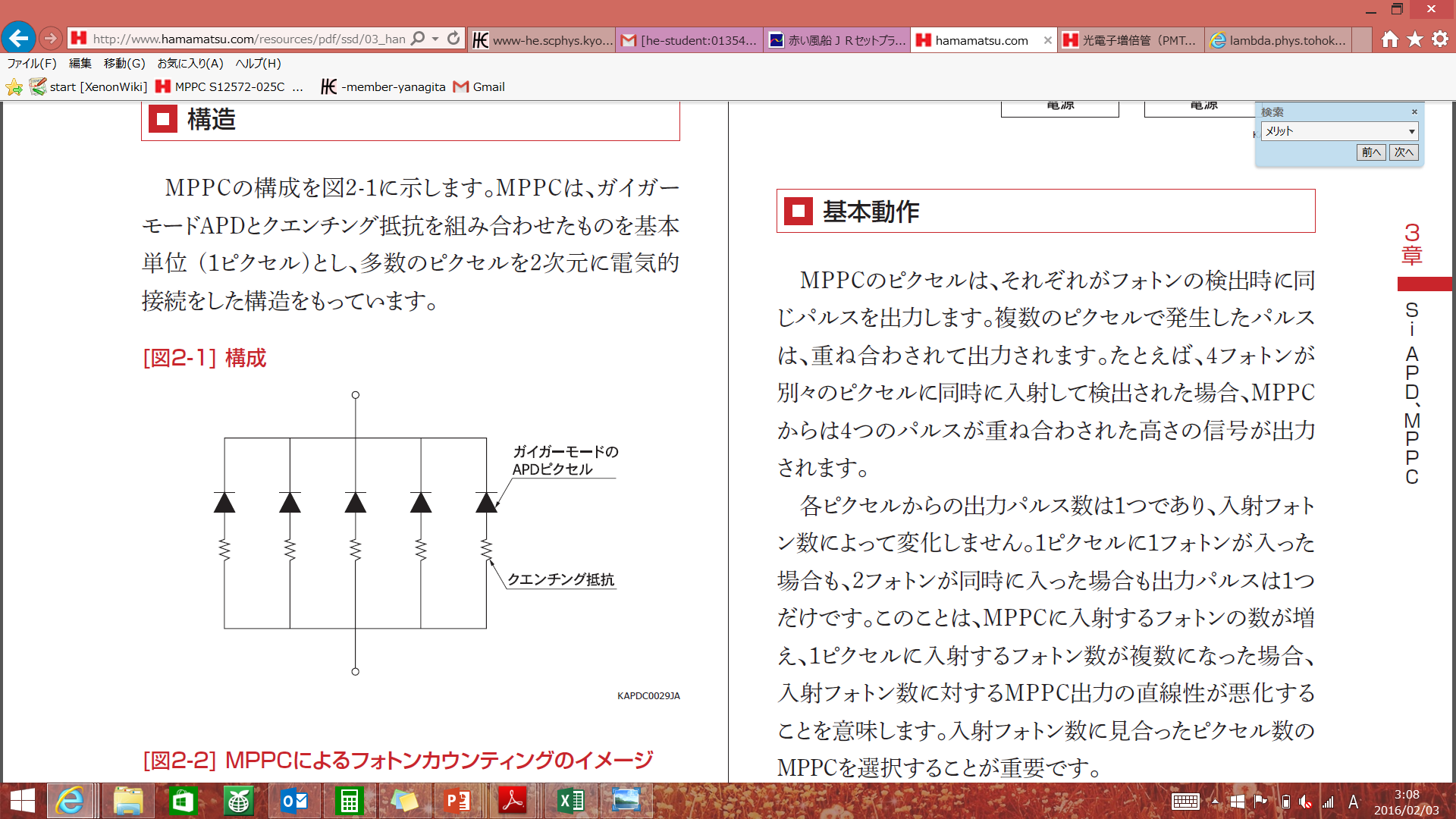 簡単のため簡略化したMPPC回路図
-信号を出すピクセルの数(Nph)が増えると出力部の電位が高くなり、
MPPCにかかる電圧が小さくなるので回復時間は長くなる
-光量が大きいほど信号を出すピクセル数が増えるので回復時間が長くなる
-カタログ値より回復時間が長いことは定性的には説明できる
16
補正
25μm
50μm
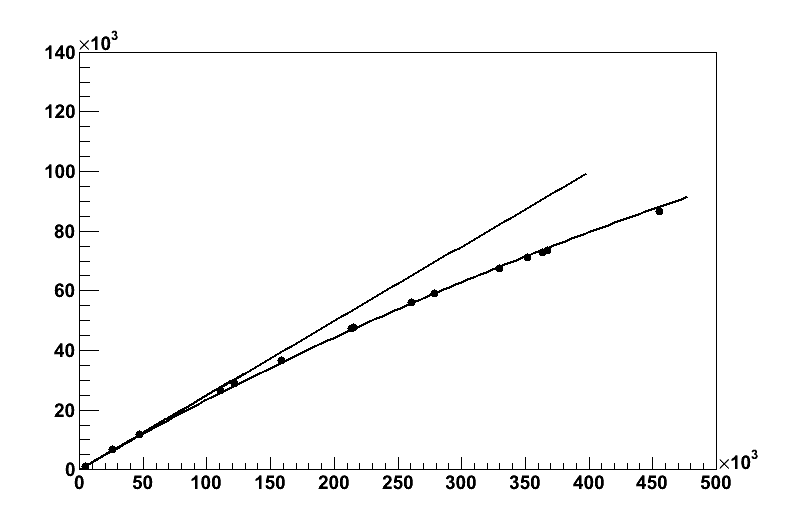 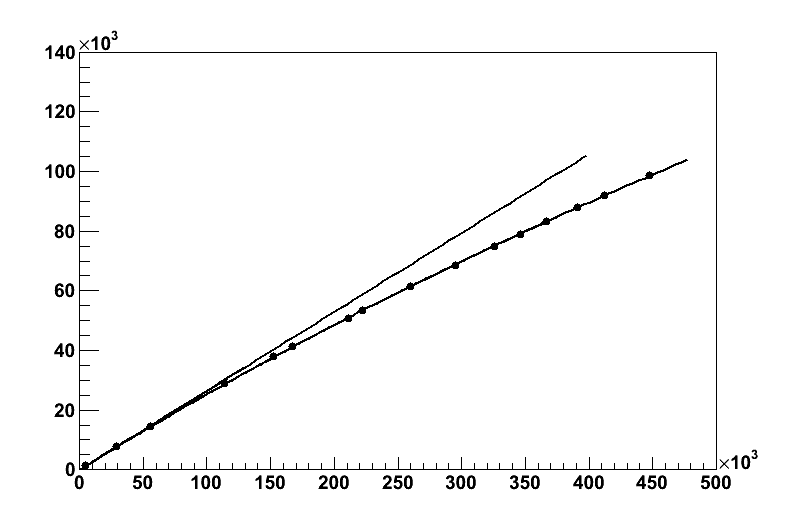 目標値
目標値
Nobs
Nobs
MPPC光量[photon]
MPPC光量[photon]
PMTの光量(a.u.)
PMTの光量(a.u.)
Nobs
目標値0.5%に比べて十分小さい
17
Outline
ニュートリノを伴わない二重ベータ崩壊
AXEL実験
大光量かつ回復時間より長いパルスに対する応答
多チャンネル化に向けた読み出し回路シミュレーション
まとめ
18
多チャンネル化に向けた読み出し系
AFTERチップの仕様
本実験で50000ch読み出す際に
チャンネル単価の安いASIC（AFTERチップ）を
用いる
・サンプリング数が少ない
→数10μsの信号を読み出すために
1MHz読み出しを採用

・サンプリング周波数のタイミングによって積分値が揺らぐ
・信号の積分値の揺らぎを小さくするためにローパスフィルタで
波形をなまらせる

・しかし時定数が大きすぎると時間情報が失われる
→最適なサンプリング周波数とフィルタの時定数を調べ、そのときの揺ら
ぎを知る必要がある
19
多チャンネル化に向けた読み出し系
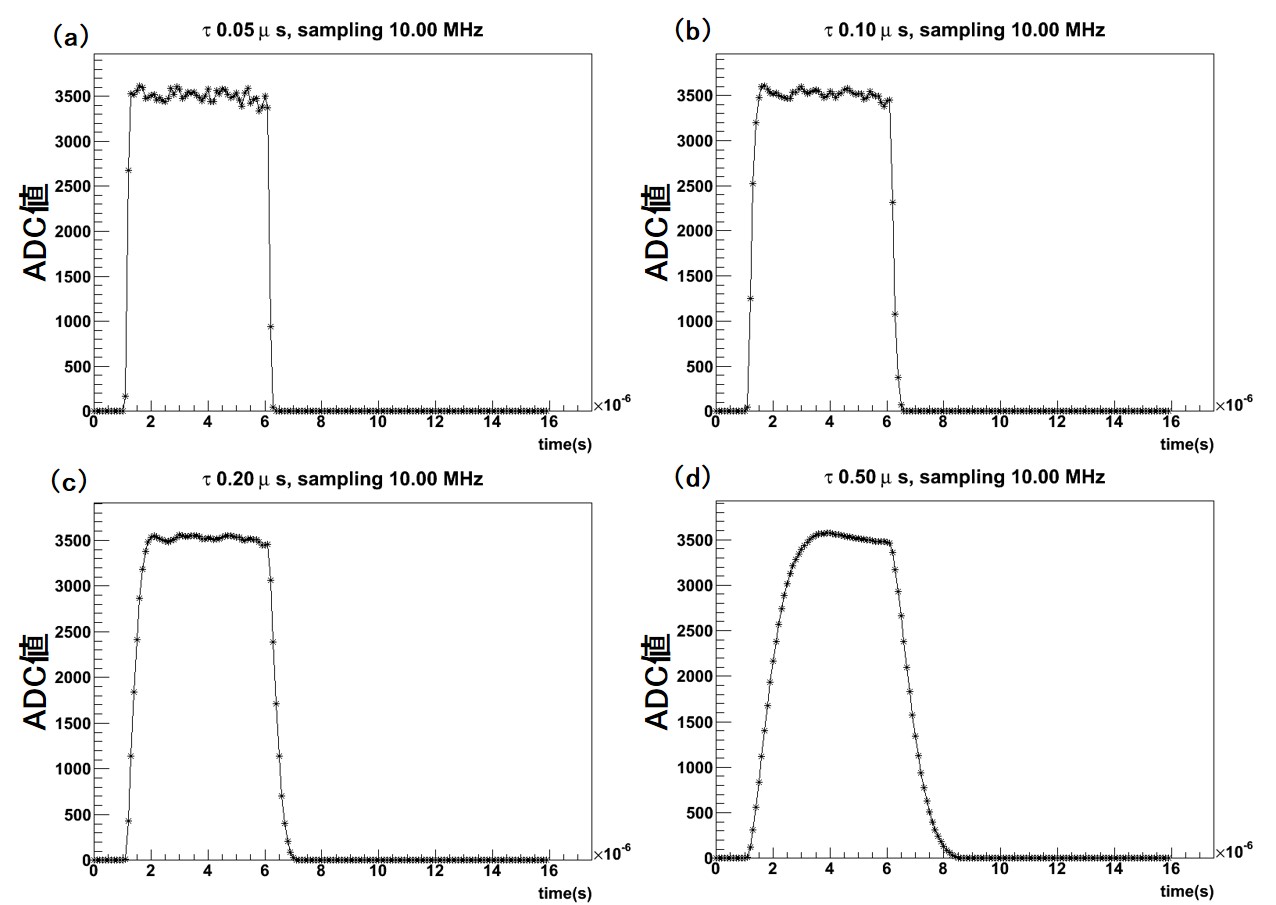 AFTERチップの仕様
サンプリングのタイミングにより信号の積分値が揺らぐ
本実験で50000ch読み出す際に
チャンネル単価の安いASIC（AFTERチップ）を
用いる
・サンプリング数が少ない
→数10μsの信号を読み出すために
1MHz読み出しを採用

・サンプリング周波数のタイミングによって積分値が揺らぐ
・信号の積分値の揺らぎを小さくするためにローパスフィルタで
波形をなまらせる

・しかし時定数が大きすぎると時間情報が失われる
→最適なサンプリング周波数とフィルタの時定数を調べ、そのときの揺ら
ぎを知る必要がある
Time[μs]
5μsの矩形波を時定数0.5μsのローパスフィルタでなまらせた波形の例
20
多チャンネル化に向けた読み出し系
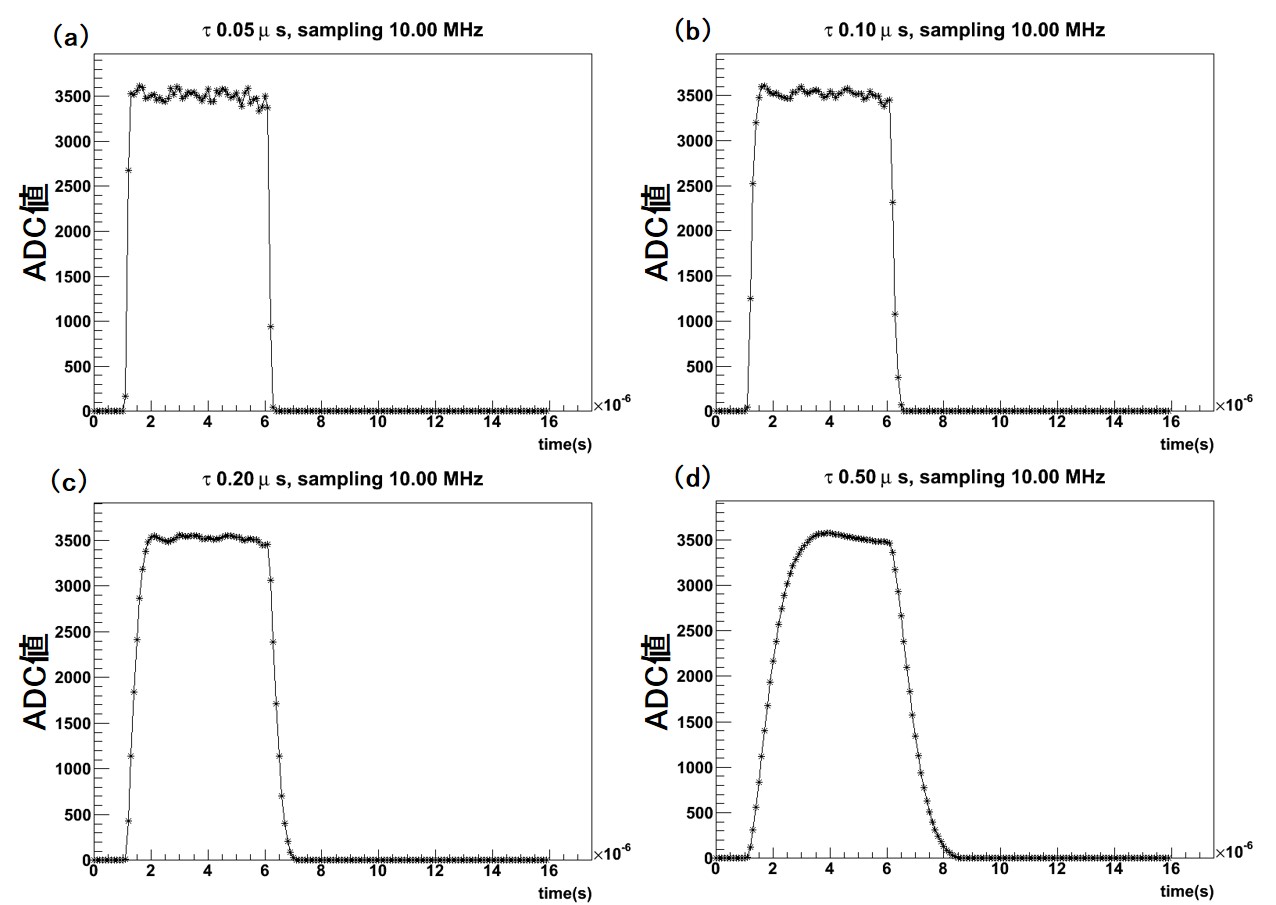 AFTERチップの仕様
AFTERチップの仕様
サンプリングのタイミングにより信号の積分値が揺らぐ
本実験で50000ch読み出す際に
チャンネル単価の安いASIC（AFTERチップ）を
用いる
・サンプリング数が少ない
→数10μsの信号を読み出すために
1MHz読み出しを採用

・サンプリング周波数のタイミングによって積分値が揺らぐ
・信号の積分値の揺らぎを小さくするためにローパスフィルタで
波形をなまらせる

・しかし時定数が大きすぎると時間情報が失われる
→最適なサンプリング周波数とフィルタの時定数を調べ、そのときの揺ら
ぎを知る必要がある
Time[μs]
5μsの矩形波を時定数0.5μsのローパスフィルタでなまらせた波形の例
21
シミュレーションによる評価
矩形波で5μsの間に約105フォトン発生するイベントの
信号の積分値から揺らぎを見積もった
1MHzサンプリングのときの各時定数での揺らぎ
時定数1μs以上になると揺らぎの大きさは変化しない
サンプリング周波数1MHz,時定数1μsでサンプリングの
タイミングによる揺らぎは他の揺らぎに比べ十分小さい
22
まとめ
AXEL実験
	-ニュートリノを伴わない二重ベータ崩壊探索のための
	高圧キセノンガスを用いた高エネルギー分解能TPCを
	開発中
大光量かつ回復時間より長いパルスに対するMPPCの応答
	-目標105フォトン/5μsに対して線形性からのずれを測定
	-回復時間を算出して補正を行うことで十分な精度を保て
	ることを確認
多チャンネル化の読み出し
	-サンプリング周波数が1MHz、時定数が1μsが最も良い
	-サンプリングのタイミングに対する揺らぎは他の揺らぎに
	比べて十分小さく、時間情報を保持できることを保障
23
24
予想入射photon数
MPPC planeに平行に飛んだとき
MPPC planeに垂直に飛んだとき
～10cm
～10cm
MPPC，7mm pitch
･･････
14個
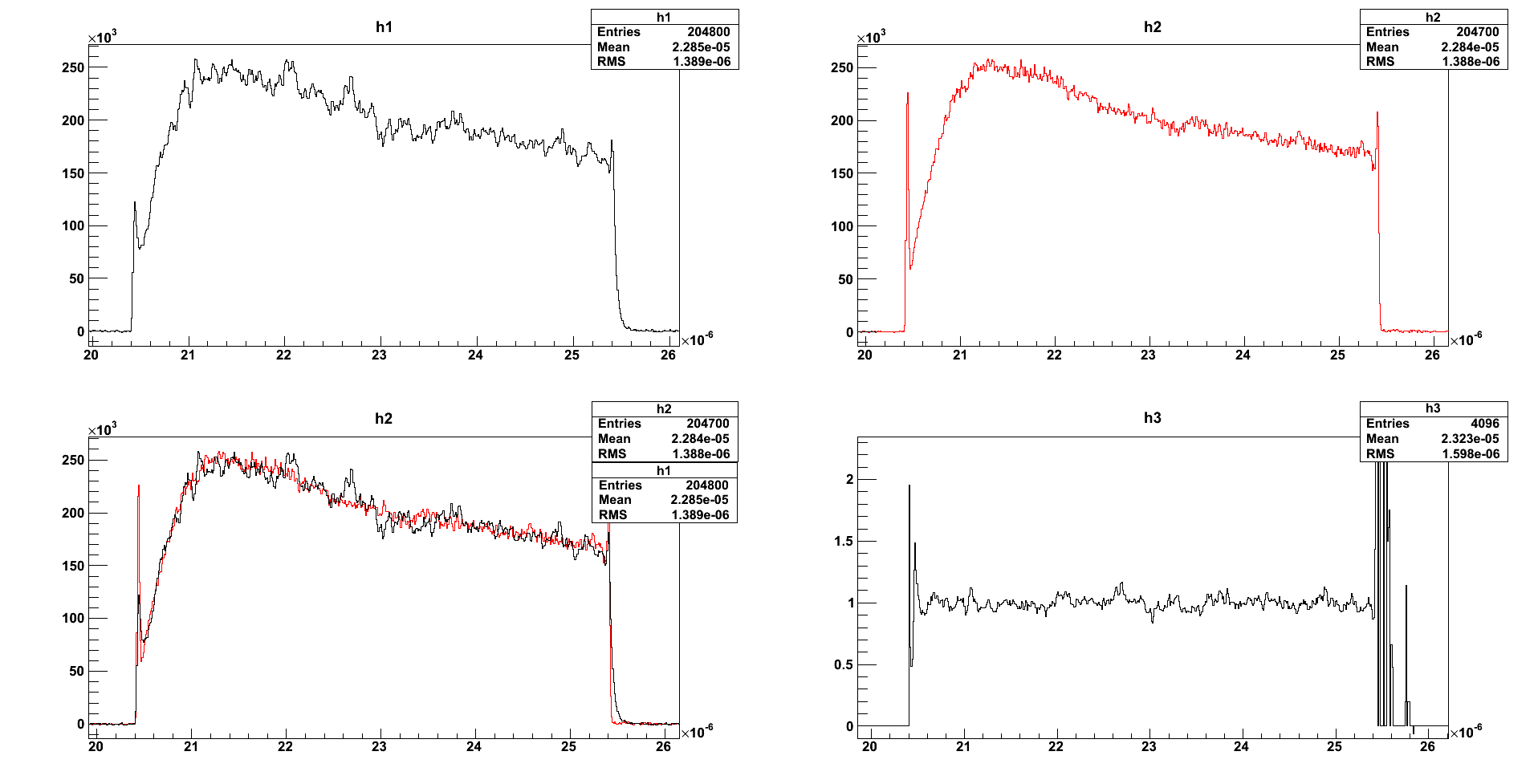 波形
A*MPPC/PMTのintegral
黒　MPPC
赤　PMT
MPPC絶対光量
LED：5μsの矩形波で電圧制御→波形が矩形波から歪む
MPPCとPMTの波形が一致しているので問題なし
時間[μs]
時間[μs]
約2000photon
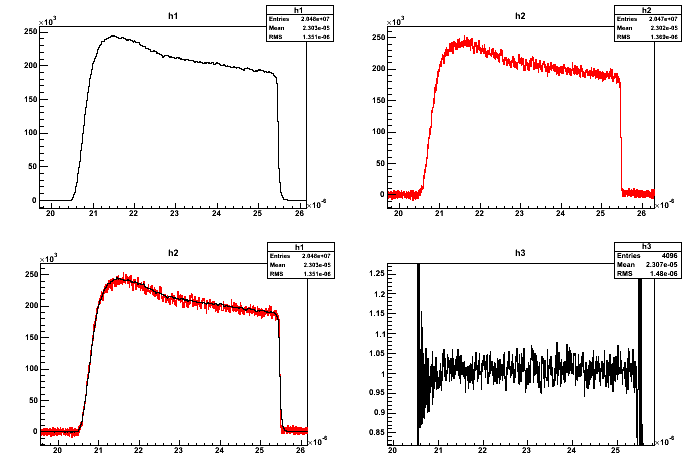 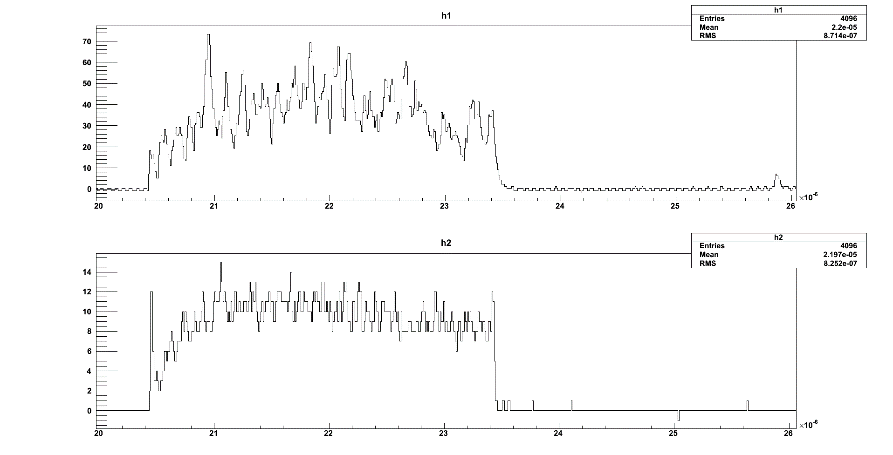 MPPC絶対光量
A*MPPC/PMTのintegral
黒　MPPC
赤　PMT
約50photon
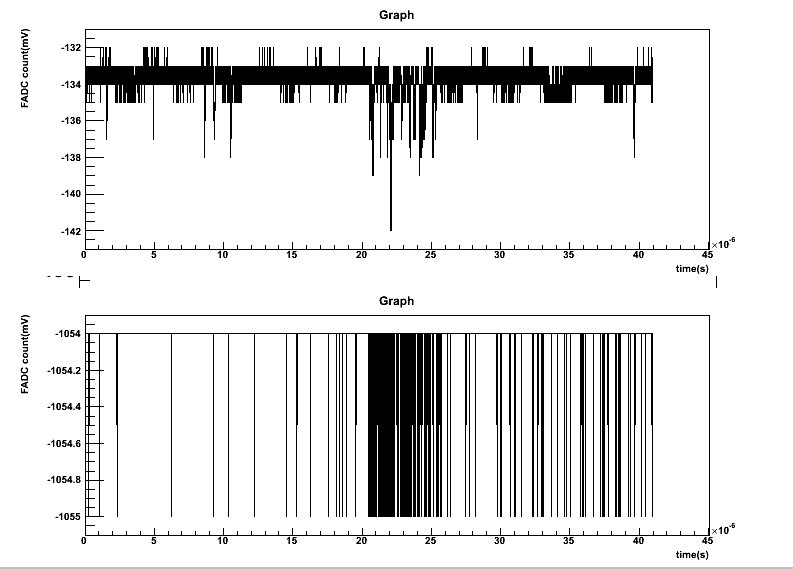 時間[μs]
時間[μs]
26
読み出し回路
・MPPCのバイアス用ローパスフィルタ
電源からの高周波ノイズを落とす
大光量入射しても電圧降下しないようなキャパシタンスを使用
105photonに対応する電荷量　25.6nC⇔Vbias(58V)×1μF=58μC 

・AMP
RPN-092、増幅率は10倍
出力は2Vまで

・FADC
V1724
サンプリングレート 100MHz
ダイナミックレンジー +0.225～-2.025V
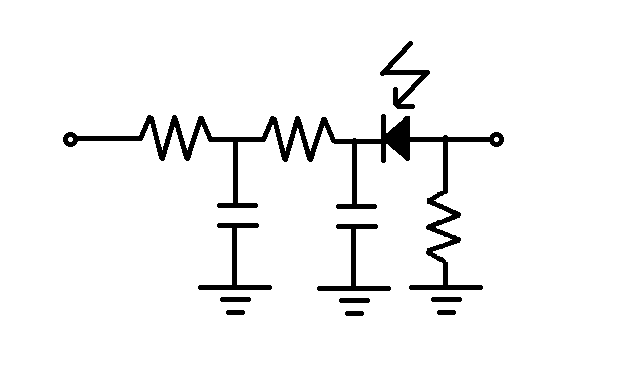 47k
47k
signal
1μF
1μF
10k
27
クロストーク＆アフターパルスレート
間のイベントがアフターパルスなら2フォトンに数えるべき
閾値を変化させていくつかの場合についてpを求めた
（可視光-50μm pitchについてのみ）
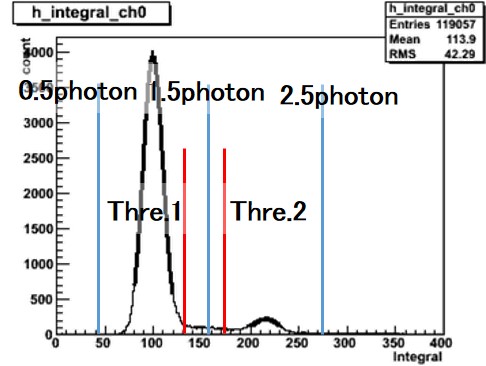 0.5pe
1.5pe
2.5pe
今回は1.5フォトンで分けたときのpを使用
N1pe
N2pe
28
回復時間
このモデルが正しいとすれば、
励起したピクセル数が多くなってくると回復時間は長くなる
29
PMTの線形性
・バイアス電圧が1.5kVのとき増幅率は5×106 （測定値）
線形性は500nsあたり5,000photonまでは実験で確認

・バイアス電圧が0.9kVのとき増幅率は105（測定値）
なので500nsでは5000×50=2.5×105photonまで保障
-->5μsだと2.5×106まで保障

MPPCとPMTで受光面サイズとPDEは同程度なので、105(<2.5e6)photonなら余裕でPMTは線形性を保つ
÷50
30
クロストークアフターパルスレートの算出方法
定義
(2pe以上の個数)/(総イベント数)
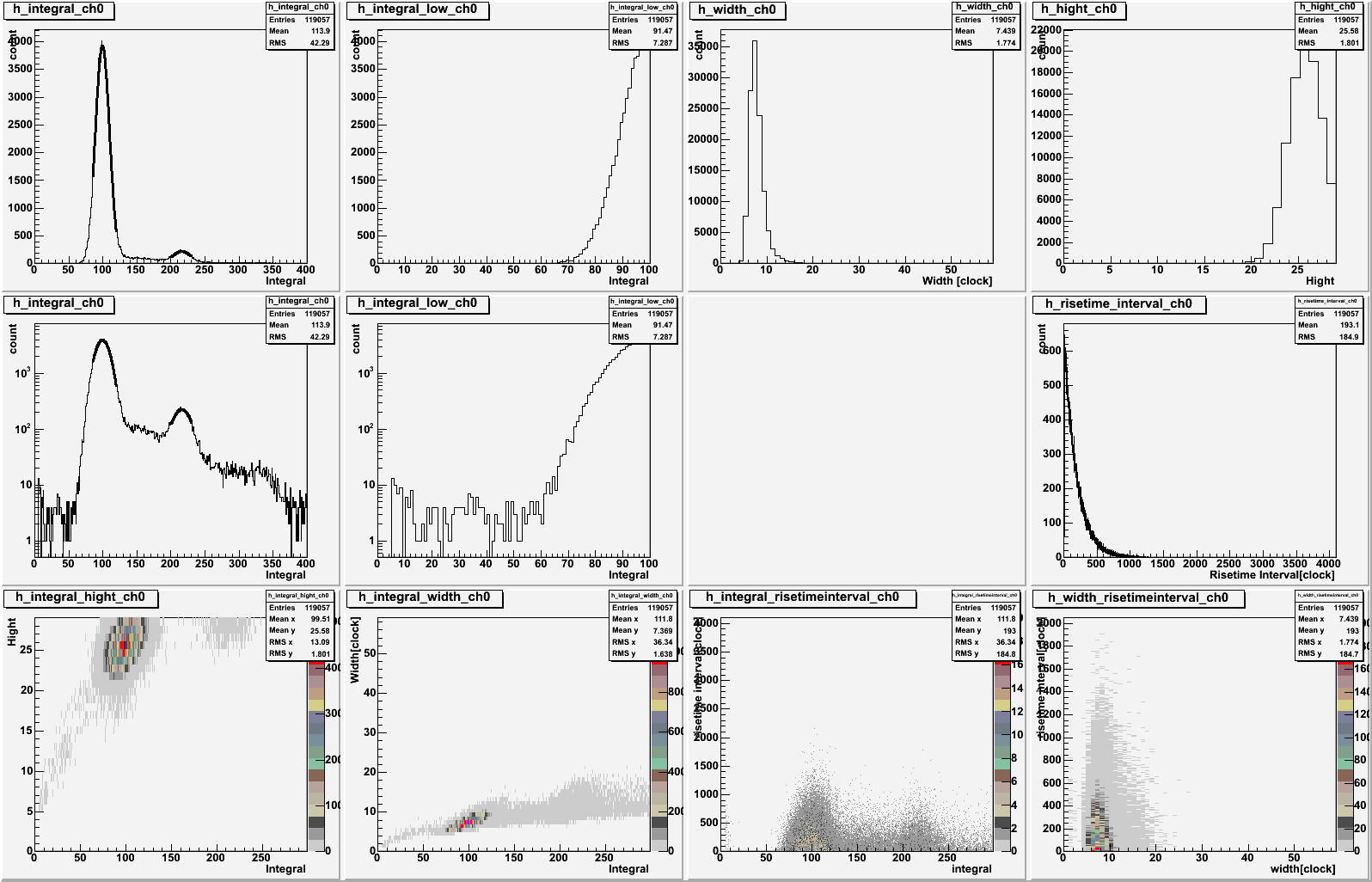 0.5pe
1.5pe
2.5pe
図のように考えると
1peの個数　N*(1-p)
2peの個数　N*(1-p)*p
3peの個数　N*(1-p)*p2

総イベント数はN+N×p+N×p2+・・・
2pe以上の個数はN×p+N×p2+・・・
定義式に当てはめると
  (2pe以上の個数)/(総イベント数)
=p
となり、定義式で考えた場合と同じになる。
N(1-p)
N(1-p)p
N(1-p)p2
31
ダークパルスが重なる確率
ダークカウントレート約500kHz
MPPCの波形長50ns×2の中にダークパルスが2つ入る確率を求めればよい
100nsあたり平均0.1回パルスが入るので、
　平均0.1、確率2のポアソン分布より
P(2)⁼0.12*e-0.1/2!≈0.1%
つまり、ダークパルスが重なる確率は、0.1%。
クロストークアフターパルスレート(10%)に比べて
十分小さい。
32
現在の読み出し系
現在、試作機として64チャンネルのものを作成して評価している。










本実験では約50000チャンネルになるため多チャンネル化に向けて読み出し系を考えなければいけない。
→多くのチャンネルを安価に大量に欲しい。　　候補  AFTERチップ
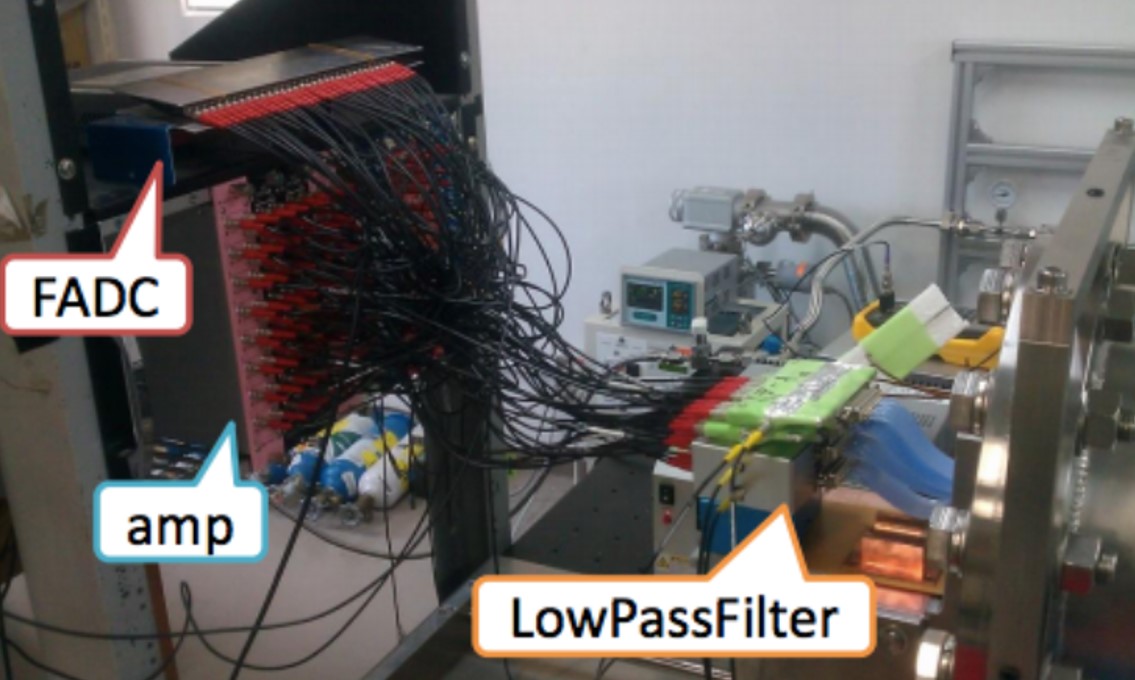 FADCの仕様
33
MPPC問題点
・瞬間的な入射光量がピクセル数に近づくと、同じピクセルに入る 
  ので線形からずれる
・数10ns後にピクセルが回復するとまた測定が可能になる
・本実験として予想される最も厳しい条件
　１つのMPPCに対して　EL光の最大光量105フォトン/5μs
・瞬間最大光量1500フォトン/50ns
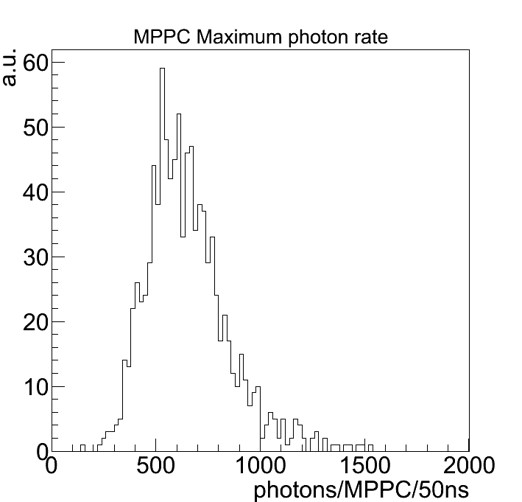 ・MPPCが非線形だとエネルギー分　
　解能を悪化させる恐れがある
・5μsの間に105フォトン入るときを
　実際に測定した
34
フィルタ後の波形と積分値揺らぎ
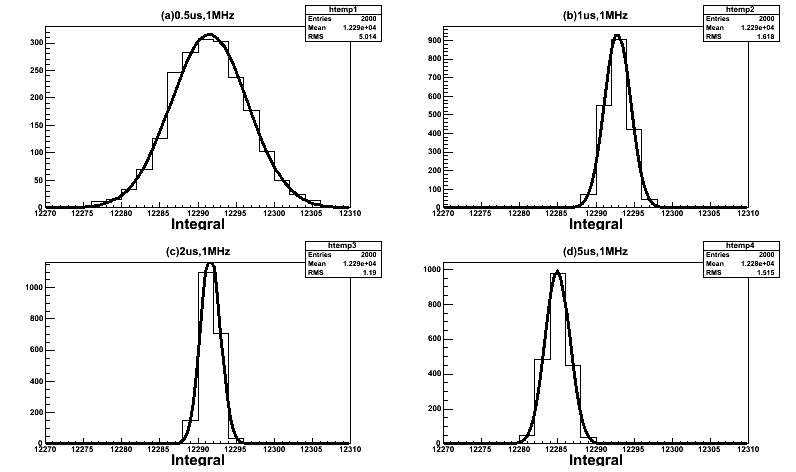 35